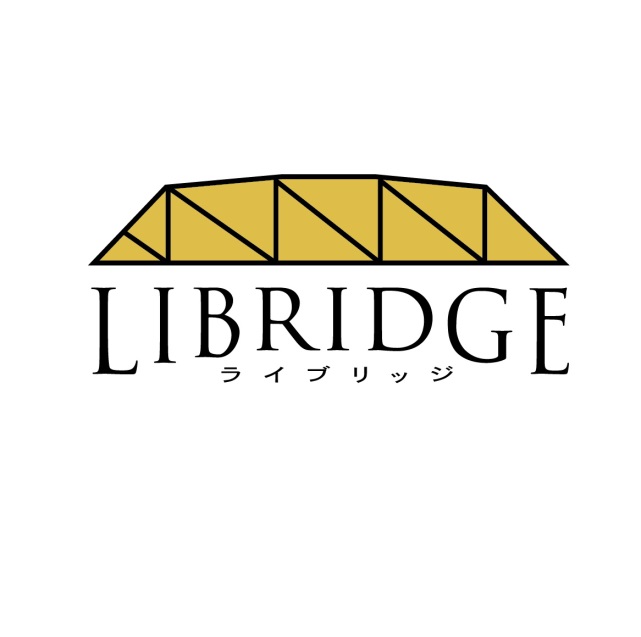 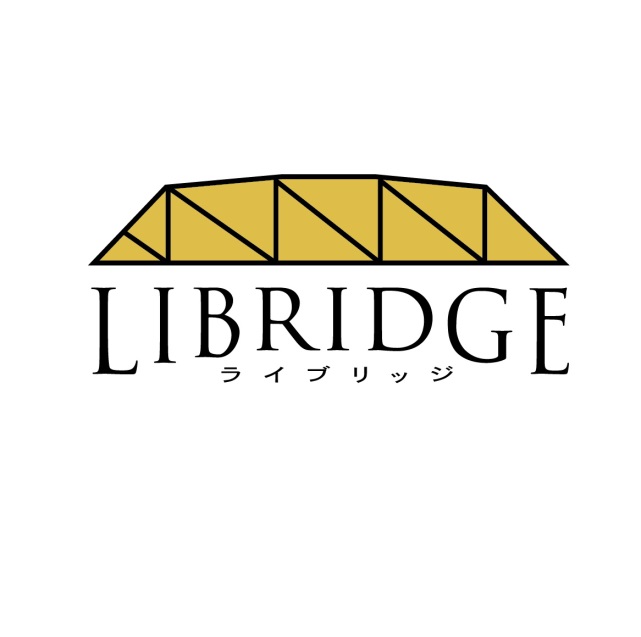 選ばれる相続コンサルタント養成講座＜第５講＞家族会議支援®︎徹底解説
宿題
「パーフェクトカスタマー」
についてのディスカッション
相続コンサルタントの
コア・コンピタンス
「家族会議支援」
相続コンサルタントの役割・概念図
専門家A
相談者
専門家B
例）長男40代
相続コンサルタント
相談者の家族A
専門家C
例）父70代
相談者の家族B
専門家D
例）次男40代
相談者の家族C
専門家E
例）長女30代
川口式「相続コンサルティングの定義」
相続
コンサルティング
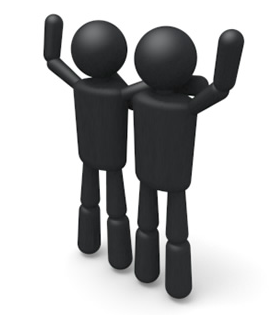 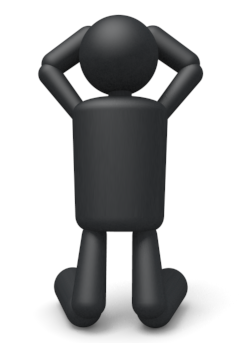 相談者
相談者一家
川口式「相続コンサルティングの定義」
2021/07/13
相続におけるクライアントの悩みや困りごとの相談に乗り、
丁寧なヒアリングを通して心の奥にある想いや希望を聞き、
①解決すべき本当の問題の特定
②絡み合っている複数の問題解決のためのロードマップ作り
③専門家と協業しながら全体のプロジェクトリーダー
という役割を果たすことで、
クライアントとその一家にとって最適な状況に至るための
全方位的なサポートをします。
川口式「相続コンサルティングの定義」
相続におけるクライアントの悩みや困りごとの相談に乗り、
心の奥にある想いや希望を聞き、
本当の問題を抽出し、
その問題を解決するために然るべき専門家と協業し、
クライアントとその一家にとって最適な状況に至るための
全方位的なサポートをすることである。
相続対策の理想の着地点
「笑顔相続の実現」
・・・これも良いが、より自らの言葉で言語化しておくことが望ましい
家族間（関係者間）の合意形成
↓
家族会議
法的に有効な
書類の作成
↓
遺言書の作成
そもそも・・・
「家族会議支援」　

ってなぁに？？？
家族会議支援とは・・・
「家族会議」　を　「支援」　すること
「相続対策」という観点で、クライアントと関係者の問題意識を共有すること

それぞれの温度差を埋めること

気づいていない問題に気づいてもらうこと

問題意識のレベルが揃えば対策の実行に移ることができる

必ずしも上記の全てが揃わなくても意味があるのが「家族会議」
How to 「家族会議支援」？？？
「家族会議」は家族だけでやってはいけない！
　　　　　　　　　　　　　　　　　　　　　　　　　　　　　　　　　→その理由をみんなで考えよう
・相続の話以外に脱線する
・話のポイントがズレたまま時間が過ぎる
・ほとんどの人が初体験のことであり、着地点が見えない
・ほかの事例を全く知らない
・大切なことと大切ではないことがわからない
・法律的に正しい知識を持っている人がほとんどいない
・個人の経験に基づいて話が進んでしまう
・問題の本質がわからない
・声の大きい人の意見だけが通ってしまう
ファシリテーターの
6つの
コアスキル
ファシリテーター　6つのコアスキル
①説明力
②場の観察力
③即興力
④情報収集力
⑤リフレーミング力
⑥場のホールド力
「家族会議支援」
の準備と運営
家族会議の準備・運営
・目的を伝える（家族へのお手紙を出す、など）
・日程調整（お盆、年末年始、連休、週末など）
・資料作り
・当日の司会進行
・着地点の明確化
・今後のアクションプランを決定
・レポート作成＆提出
家族会議で使用する資料（例）
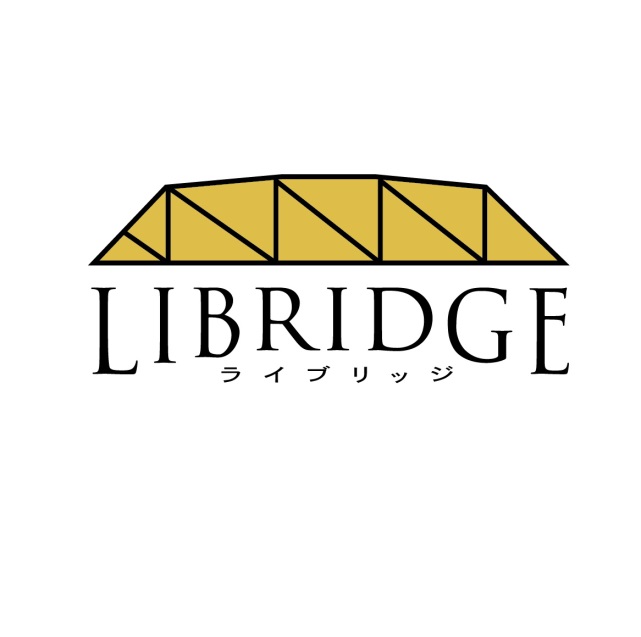 ◯◯家の家族会議　（××子さまの相続対策の備えについて）
2018年◯月　
相続診断士　川口宗治
・自己紹介
・川口より今回の趣旨説明
・××子さまより一言
・◯◯家の相続をめぐる現状について（川口）
・長男さま、長女さま、次女さまより感想をいただく
・フリーディスカッション
・質疑応答
××子さん名義の資産
①銀行預金	普通預金４行
			定期預金８本

②有価証券	なし

③不動産	なし

④生命保険	なし
××子さん名義の銀行預金
【普通預金】
①JA◯◯　	××支店　　	⇒　1,896,607円
②◯◯農協１	××支店　	⇒　10,678,585円
③◯◯農協２　	 ××支店　	⇒　4,753,879円
④◯◯県信用組合　 ××支店　	⇒　1,604,232円

【定期預金】
① ◯◯農協１	 ××支店　	⇒　2,000,000円
② ◯◯農協２	 ××支店　	⇒　2,000,000円
③ ◯◯農協３	 ××支店　	⇒　2,000,000円
④ ◯◯農協４	 ××支店　	⇒　2,000,000円
⑤ ◯◯農協５	 ××支店　	⇒　2,000,000円
⑥◯◯農協６	 ××支店　	⇒　5,043,584円
⑦◯◯県信用組合××支店　	⇒　5,500,000円
⑧◯◯県信用組合××支店　	⇒　5,500,000円

				合計　44,976,887円
相続税の概算
××子様名義の資産

【合計】　　44,976,887円（≒約4,500万円）
4,500万円ー4,800万円（基礎控除）＝ー300万円（←相続税が課税される総額）


【結論】　現状では相続税は¥０−と考えられます。
検討事項①　今後の××子さまの財産管理について
（例　医療費や介護費の支払い等も含む）
検討事項②　未登記の不動産の名義変更について
検討事項③　××子さまの遺産の引き継ぎについて
memo
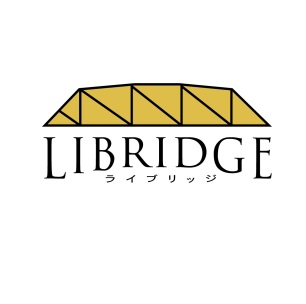 「質問」　「発問」　「問い」
の違いを理解しよう
「質問」と「発問」と「問い」の違い
「質問」・・・相手が答えを持っていることを聞く
「発問」・・・こちらが答えを持っていることを聞く
「問い」・・・どちらも答えを持っていない、　　　　　　探究的対話、創造的対話を目的とする
「質問」と「発問」と「問い」の違い
「質問」・・・相手が答えを持っていることを聞く
「発問」・・・こちらが答えを持っていることを聞く
「問い」・・・どちらも答えを持っていない、　　　　　　探究的対話、創造的対話を目的とする
「質問」と「発問」と「問い」の違い
「質問」・・・相手が答えを持っていることを聞く
「発問」・・・こちらが答えを持っていることを聞く
「問い」・・・どちらも答えを持っていない、　　　　　　探究的対話、創造的対話を目的とする
「質問」と「発問」と「問い」の違い
「質問」・・・相手が答えを持っていることを聞く
「発問」・・・こちらが答えを持っていることを聞く
「問い」・・・どちらも答えを持っていない、　　　　　　探究的対話、創造的対話を目的とする
問う側
機能
問われる側
答えを知らない
質問
答えを知っている
情報を引き出す
きっかけ
発問
答えを知っている
答えを知らない
考えさせるための
きっかけ
答えを知らない
答えを知らない
問い
創造的対話を促す
きっかけ
問う側
機能
問われる側
答えを知らない
質問
答えを知っている
情報を引き出す
きっかけ
発問
答えを知っている
答えを知らない
考えさせるための
きっかけ
答えを知らない
答えを知らない
問い
創造的対話を促す
きっかけ
問う側
機能
問われる側
答えを知らない
質問
答えを知っている
情報を引き出す
きっかけ
発問
答えを知っている
答えを知らない
考えさせるための
きっかけ
答えを知らない
答えを知らない
問い
創造的対話を促す
きっかけ
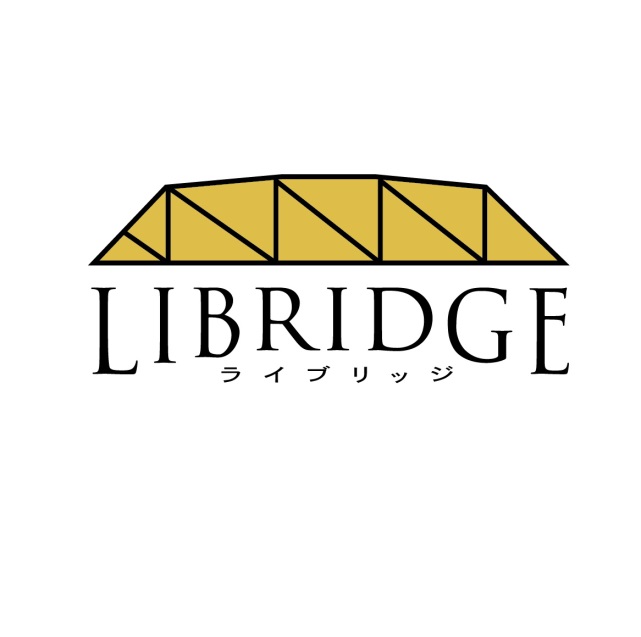 相続税の算出方法について
2018.◯月　
相続診断士　川口宗治
①「課税される遺産の総額」を算出します
・3年以内の贈与
・相続時精算課税の贈与
プラスの財産
みなし相続財産
マイナスの財産
葬儀費用
非課税財産
相続税の対象となる財産
課税される遺産の総額
基礎控除
課税される遺産の総額
⇒この部分の財産に対して相続税が課税されます！
②「相続税の総額」の計算をします
課税される遺産の総額
まずは法定相続割合で計算
実際の相続割合ではない！
相続人Ａ
取得金額
相続人Ｂ
取得金額
相続人Ｃ
取得金額
各人の相続税の税率（別表）で再計算
相続税の総額
相続人Ａ
算出税額
相続人Ｂ
算出税額
相続人Ｃ
算出税額
＜別表＞相続税の速算表（平成27年3月現在）
＜各人の取得金額＞
＜税率＞
＜税額控除額＞
③各相続人の納税額の算出
相続税の総額
実際の取得割合で按分
相続人Ａ
納税額
相続人Ｂ
納税額
相続人Ｃ
納税額
④税額控除の適用⇒実際の納税額が決定
「家族会議支援」
２つの
NG
「家族会議支援」　

は

◯◯◯◯NG!!
単品提案
クライアントから指名される「家族会議支援」
「家族会議支援」　

は

◯◯◯◯◯NG!!
相続発生後
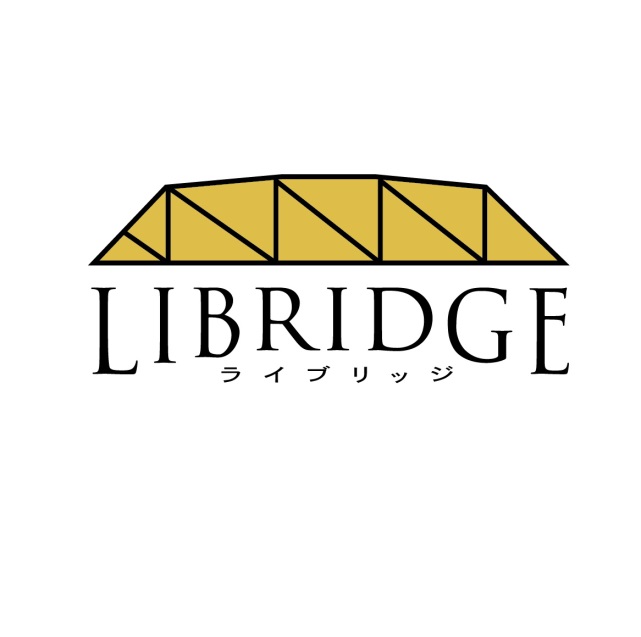 選ばれる相続コンサルタント養成講座＜第６講＞士業とのチームビルディングのポイント相続分野のフィービジネス成功の秘密
相続ビジネス成功プロデューサー　川口宗治
塾長からの重大発表①
選ばれる相続コンサルタント養成講座
OB・OGのあなたへプレゼント

選ばれる相続コンサルタント養成講座
再受講　11万円
塾長からの重大発表②
早く行きたければ
一人で行け

遠くに行きたければ
仲間と行け
相続ビジネスオンラインサロン（会費制：11,000円／月）
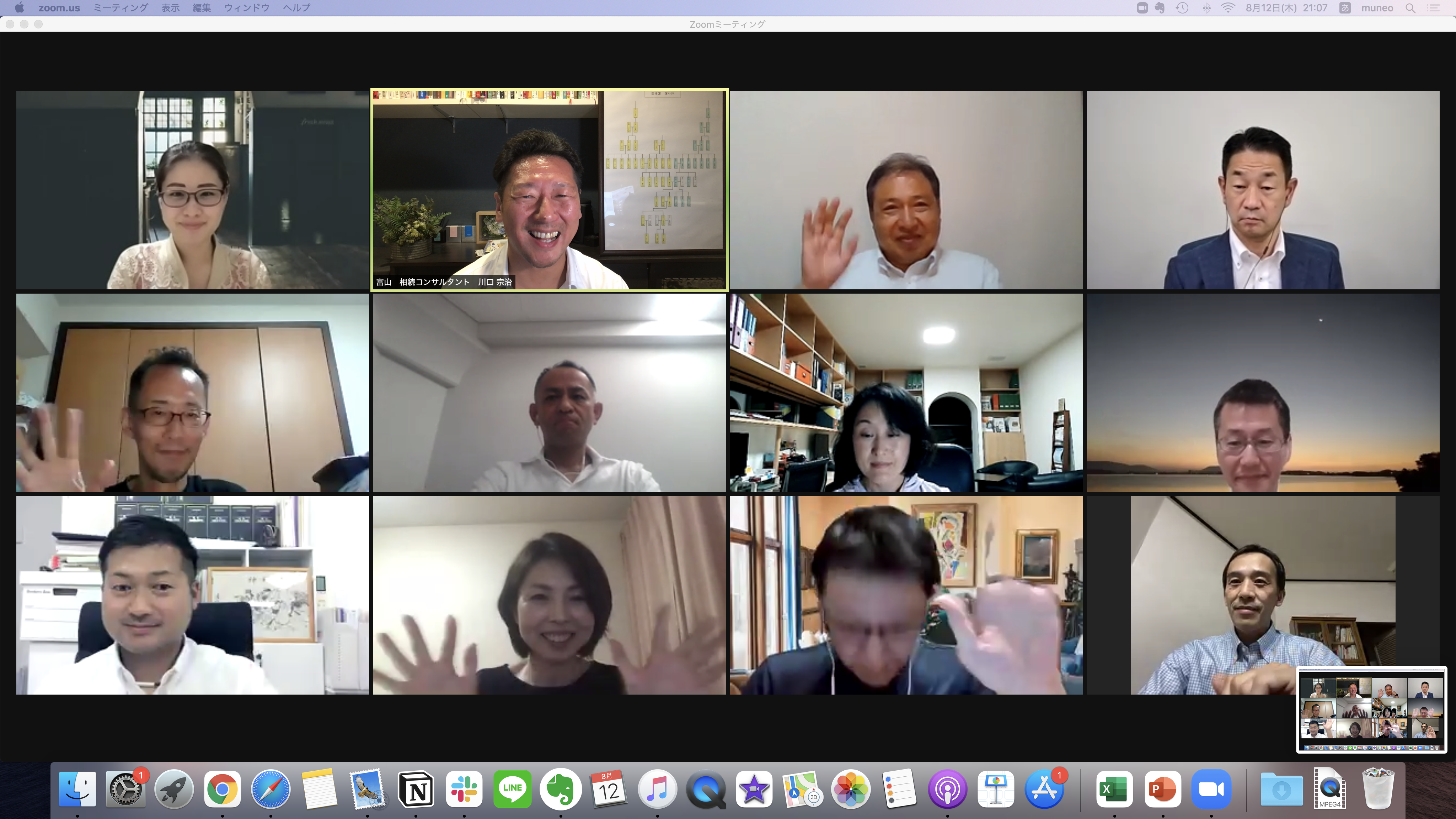 相続ビジネスオンラインサロン
（会費制：11,000円／月）

会員の方は

選ばれる相続コンサルタント養成講座

再受講無料！
（1回限り）
塾長からの重大発表③
ワードプレスによる相続特化型HP作成
（むねお所長による総合ディレクション）

通常550,000円
講座受講生特別価格

　330,000円（税込）